Strong Average-Case Circuit Lower Bounds from Non-trivial Derandomization
Hanlin Ren
IIIS, Tsinghua
Lijie Chen
MIT
(Oversimplified) History and Motivation
Is Black-box derand. equivalent to White-box derand.?
[Speaker Notes: TODO:dots]
(Oversimplified) History and Motivation
[Speaker Notes: TODO:dots]
(Oversimplified) History: Part 1
But it seemed not that hard in 1980s
Quest at that time: understand the constant depth circuits first!
(Oversimplified) History: Part 2
Philosophy: strengthen the circuit class ``just a little bit’’ by adding the most
simple function it cannot compute as available gates.
Hopefully, we can get to general circuits very soon!
(Oversimplified) History: Part 3
Back in 1980s…
Nice, so far everything has been very successful!
add parity
Umm…
(Oversimplified) History: Part 4
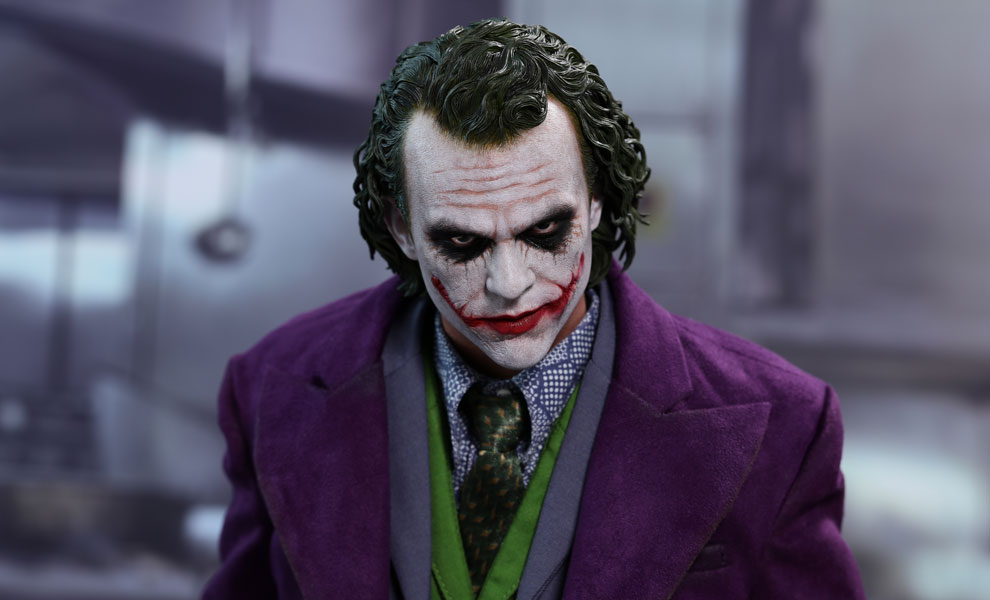 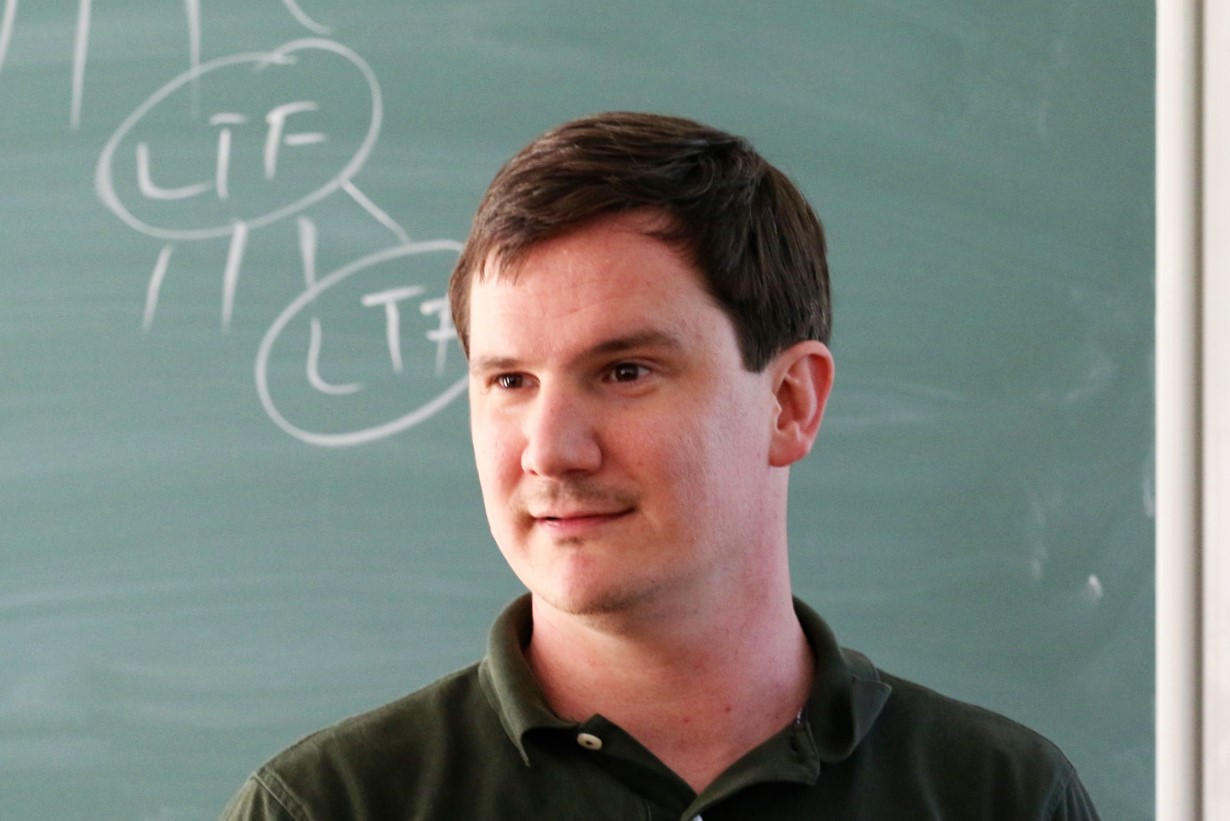 Theoretical Importance of this result
Crossing all the “barriers”
Relativization
Algebrization
Natural Proofs
A Big Breakthrough
Still, it has some drawbacks comparing to previous lower bounds
Only worst-case lower bounds

Previous lower bounds can often be
adapted to the average-case setting

Average-case lower bounds can 
have more applications
Subsequent Developments
Can this be improved?
[Speaker Notes: This Chen is not me!]
(Oversimplified) History and Motivation
[Speaker Notes: TODO:dots]
(Oversimplified) History
PRG
[Speaker Notes: TODO: add the best we have
TODO: ``currently’’ -> ``before our results’’?]
This lower bound does not yield PRGs!
Strong Average-Case Lower Bounds From Non-trivial Derandomization
Potential Approach in this Talk!
THR
Exponential Lower Bounds are known!
THR
THR
THR
Application
Black-box and White-box Derandomization
Building PRGs seems hard, so why stick to them?
PRG does not ``look at’’ the given circuit (Black-box derand.)
Maybe looking at the given circuit helps? 
What about “White-box” derandomization?
Equivalent
Black-box and White-box Derand Equivalencefor “All” Circuit Classes
We proved that non-trivial white-box derandomization
Implies strong average-case lower bounds, which further implies PRGs
Some small technical conditions
Equivalent
How this Work relies on recent works
[Murray and Williams 2018]
Applying PCP of Proximity to help derandomization
[C. and Williams 2019]
Average-case a.a.e. MA circuit lower bounds
[C. 2019]
Line of works
Today’s Plan

Give a roadmap and a perspective on all these works

Based on Circuit Lower Bounds via Derandomization
[Speaker Notes: Explain what is i.o.
Explain why i.o.  Non-deterministic PRG can be used to i.o. derandomize an MA algorithm]
Why Average-Case Lower Bounds are Harder?
[MW’18]’s Worst-Case Lower Bound for NQP
Use that and a non-trivial algorithm to contradict non-deterministic-time hierarchy!
Alternative Plan for Average-case?
Problematic
Use that and a non-trivial algorithm to contradict non-deterministic-time hierarchy!
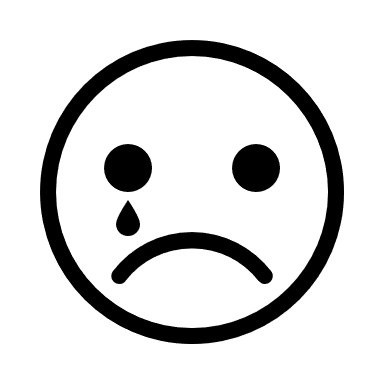 [Speaker Notes: TODO: simplify the explanations here]
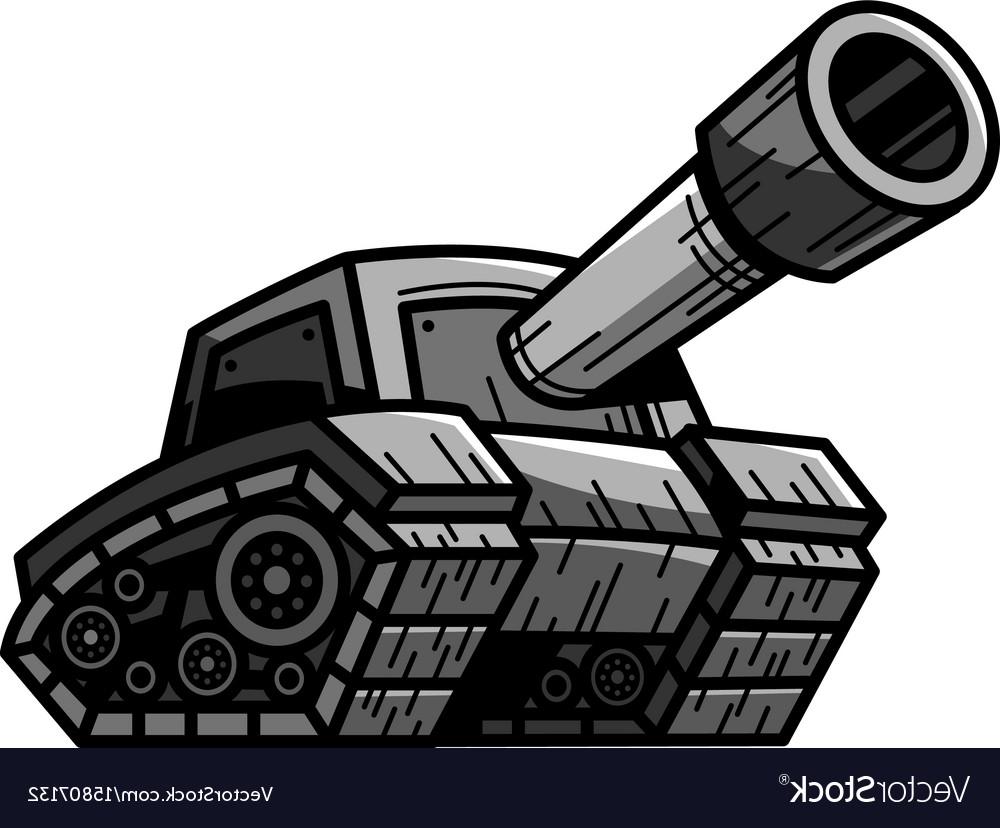 [COS’18]: Well, let us bypass this issue with a big weapon: 
Worst-case to Average-case Hardness Amplification
[Speaker Notes: Say some intuition]
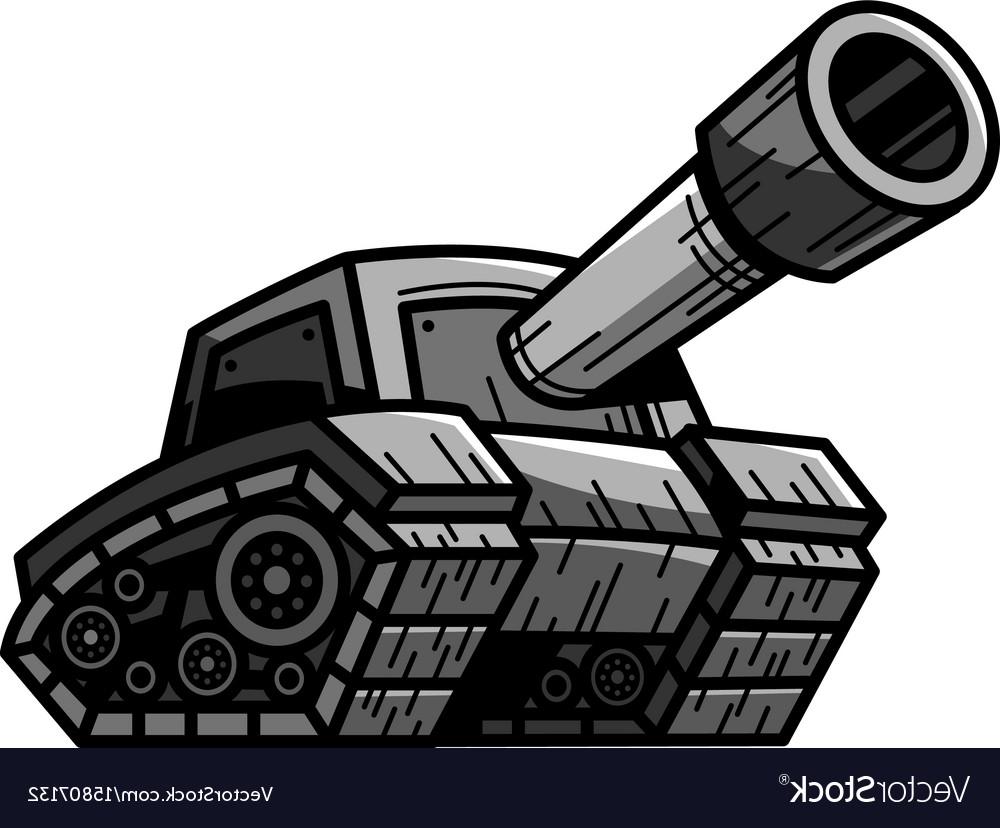 [Speaker Notes: Say some intuition]
Difficulties with previous approaches
That is, we need to prove an average-case lower bound directly,
without going through either
Hardness Amplification Reason I 
(requires at least exp-time)
Hardness Amplification Reason II 
(requires majority in decoder)
Easy-witness Lemma 
(we don’t have that in average case)
So use a more direct approach!

Combining MA lower bounds and (nondeterministic) PRGs
[Speaker Notes: Say some intuition
Also talk about Hardness amplification requires majority here?]
Circuit Lower Bounds and Derandomization
Pessimistic View
Derandomization is hard…
Optimistic View
Let us do derandomization!
How to Derandomize Merlin-Arthur
Average-Case?
Circuit Lower Bounds for MA are Known, even for average-case
Derandomizing Merlin-Arthur yields Average-Case Circuit Lower Bounds
Sad Reality: derandomization is super hard…
Can we relax our condition?
Observation I: NPRG suffices!
[Speaker Notes: Explain what is i.o.
Explain why i.o.  Non-deterministic PRG can be used to i.o. derandomize an MA algorithm]
Observation II: Conditional Construction suffices!
[Speaker Notes: Explain what is i.o.
Explain why i.o.  Non-deterministic PRG can be used to i.o. derandomize an MA algorithm]
Bootstrapping of Derandomization to NPRG
How to get it?
Circuit Lower Bounds!
conditional NPRG
Caveat
1. The resulting NPRG only works infinite-often
2. Bootstrapping only works for general circuits
[Speaker Notes: Explain what is i.o.
Explain why i.o.  Non-deterministic PRG can be used to i.o. derandomize an MA algorithm]
Conditional Construction of NPRG
[Speaker Notes: Explain what is i.o.
Explain why i.o.  Non-deterministic PRG can be used to i.o. derandomize an MA algorithm]
Issue: i.o. NPRG vs MA lower bounds


[Speaker Notes: Explain what is i.o.
Explain why i.o.  Non-deterministic PRG can be used to i.o. derandomize an MA algorithm]
Partial Solution: Conditional A.E. MA Lower Bounds [Williams 2013], [IKW’02]
This is viewpoint is mostly from
Natural Proofs versus Derandomization [STOC, 2013]which is very different from the famous
Non-Uniform ACC Circuit Lower Bounds [CCC, 2011]
This is the major reason why previous proof only works for NEXP
[Speaker Notes: Explain what is i.o.
Explain why i.o.  Non-deterministic PRG can be used to i.o. derandomize an MA algorithm]
Full Solution: a.a.e. MA Lower Bounds
[Murray-Williams 2018]
[MW’18] proved such a lower bound
[Speaker Notes: Explain what is i.o.
Explain why i.o.  Non-deterministic PRG can be used to i.o. derandomize an MA algorithm]
[MW’18]: Apply conditional NPRG to derandomize circuit lower bounds for MA
[MW’18]
Almost almost-everywhere
MA circuit lower bounds
[Speaker Notes: Explain what is i.o.
Explain why i.o.  Non-deterministic PRG can be used to i.o. derandomize an MA algorithm]
Adaptation to the Average-Case
Worst-Case Lower Bounds
a.a.e. MA lower bounds + conditional i.o. NPRG
Two New Pieces
a.a.e average-case 
MA circuit lower bounds
Polylog(n) seed-length conditional NPRG
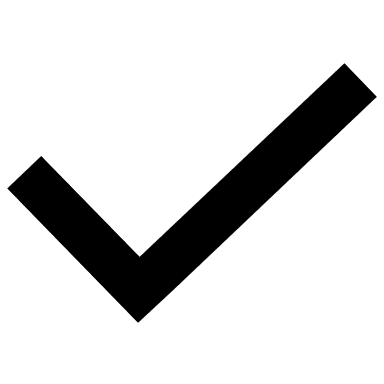 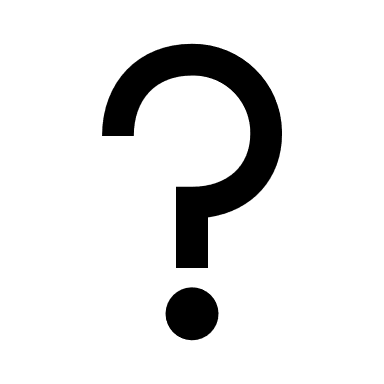 [C., 2019]
[Speaker Notes: Explain what is i.o.
Explain why i.o.  Non-deterministic PRG can be used to i.o. derandomize an MA algorithm]
Conditional Construction of NPRG: Adapted
[Speaker Notes: Explain what is i.o.
Explain why i.o.  Non-deterministic PRG can be used to i.o. derandomize an MA algorithm]
[C.’19]’s Approach in Three Steps
The Bottleneck of [C.’19]
not affected!
The problem is Step I!
[Speaker Notes: Recall Step I when the black box pop up]
Collapse Theorem
The Collapse Theorem in [C.’19]
The Key Issue on Improving [C.’19]
[Speaker Notes: Maybe say a little bit more on ???
Circuit Complexity of Error Correction?]
Approximate Sum
[Speaker Notes: Cite the relevant paper
Yellow part: Cor

Maybe write the Lemma on the blackboard, so that people will understand.]
Error Correction with Approximate Sum
[Speaker Notes: Cite the relevant paper
Yellow part: Cor

Maybe write the Lemma on the blackboard, so that people will understand.]
Why is Approximate Sum better than MAJ?
XOR
rand.
reduction
[Speaker Notes: mention that both reductions are “easy” in the sense that they are projections.
(two reductions: A,B are complete for parity L, and A reduces to B)
Need to edit this slide]
Error Correction with Approximate Sum
rand.
reduction
XOR
[Speaker Notes: The “B gate” becomes blue; think of it gets corrupted and is only correct wp ½+eps;
It’s crucial that the “>=“ sign is actually an “=“ sign
Need to edit thisslide]
Error Correction with Approximate Sum
[Speaker Notes: Need to edit this slide]
[Speaker Notes: Should write the majority of ACC lower bound…]
Towards NQP Average-case Lower Bounds Updated Three Steps
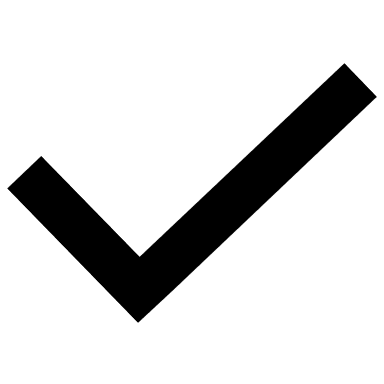 Involves use of PCP of Proximity!
See the paper!
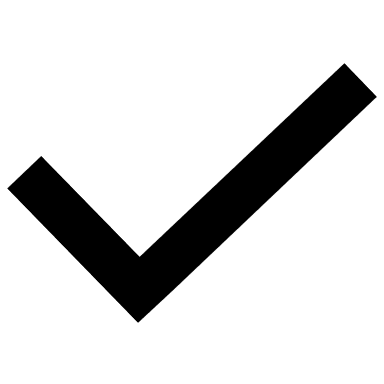 [Speaker Notes: It is clearly to say NC^1 can be simulated by xyz]
Conclusion
[Speaker Notes: It is clearly to say NC^1 can be simulated by xyz]
Extending the Conceptual Take-home Message
Open Questions
Non-trivial
Lower Bounds for
We showed
Strong
Weak
Conjectured by [Vyas and Williams]
?
?
Next Step?
?
[Speaker Notes: It is clearly to say NC^1 can be simulated by xyz]
Extending the Technical Take-home Message
Open Questions
Interestingly, Levin’s proof of XOR Lemma uses approximate linear sum, but does not seem to give an approximate sum error corrector
[Speaker Notes: It is clearly to say NC^1 can be simulated by xyz]
Open Questions: Reminder
Thanks! Any Questions?
Thanks Hanlin Ren for making part of the slides 
Issue: i.o. NPRG vs MA lower bounds
i.o. => a.e.: Long standing Open Problem!
[Speaker Notes: Explain what is i.o.
Explain why i.o.  Non-deterministic PRG can be used to i.o. derandomize an MA algorithm]
Issue: i.o. NPRG vs MA lower bounds
Okay, maybe we can try to strength the NPRG so that it works for all input lengths?
The Key ingredient in the bootstrapping
NTIME Hierarchy Theorem
Okay, it seems we must turn one of the “i.o.” to “a.e.”,
but both are long-standing open problems 
i.o. => a.e.: Long standing Open Problem!
[Speaker Notes: Explain what is i.o.
Explain why i.o.  Non-deterministic PRG can be used to i.o. derandomize an MA algorithm]